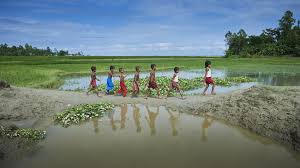 আজকের পাঠে সবাইকে  আমন্ত্রণ
পরিচিতি
শিক্ষক পরিচিতি
পাঠ পরিচিতি
শিক্ষকের নাম - কামরুল হাসান আহমেদ
 
বিদ্যালয়ের নাম - শালগ্রাম সরকারি প্রাথমিক বিদ্যালয়  আদমদীঘি, বগুড়া

শিক্ষক বাতায়ন আই ডি -  QUAMRUL16 

জি মেইল quamrulkumu@gmail.com

মোবাইল- ০১৭৩৭১১৭৮৩৩
বিষয়ঃ বাংলা
শ্রেনিঃ চতুর্থ
পাঠঃ বাংলাদেশের প্রকৃতি
পাঠ্যাংশঃ ষড়ঋতুর ......বদলে যায়।
সময়ঃ ৪০ মিনিট
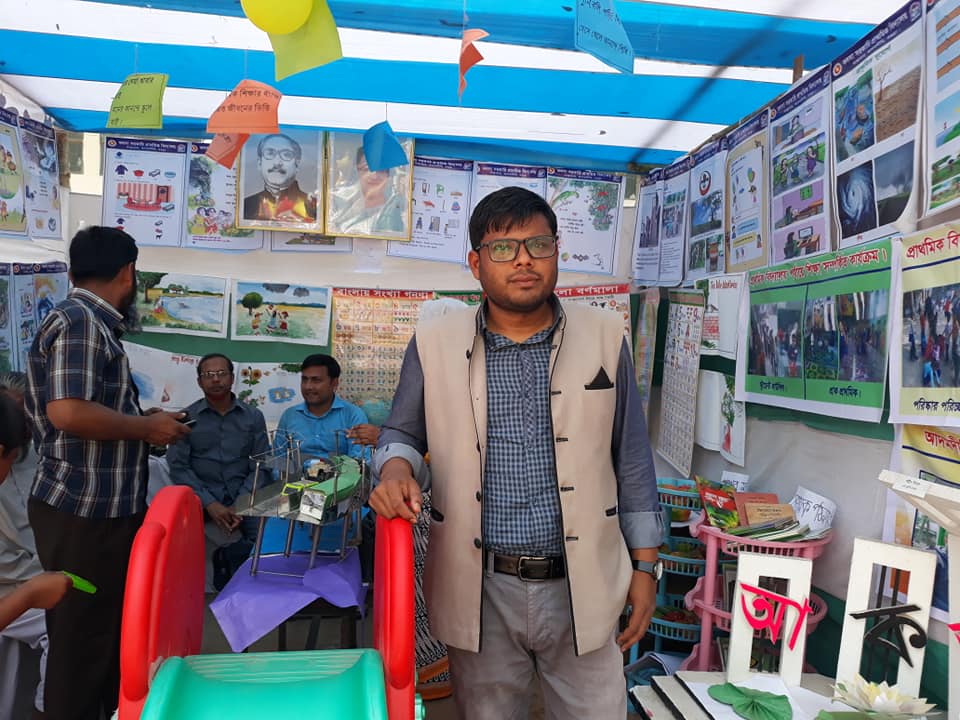 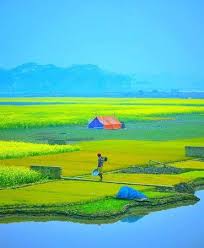 শিখনফলঃ 

৩.৪.২. বাংলাদেশের প্রাকৃতিক বৈচিত্র সম্পর্কে শুনে বুঝতে পারবে।

২.৭.২. বাংলাদেশের প্রাকৃতিক বৈচিত্র সম্পর্কে বলতে পারবে।

১.৫.২  বিরামচিহ্ন দেখে সাবলীলভাবে অনুচ্ছেদ পড়তে পারবে।

১.৩.১  যুক্তব্যঞ্জন ভেঙে লিখতে পারবে।
ছবিগুলো মনোযোগ সহকারে দেখি
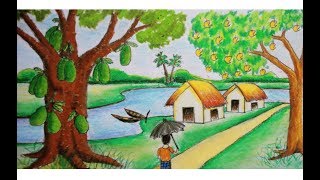 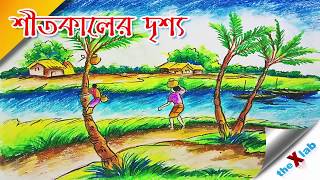 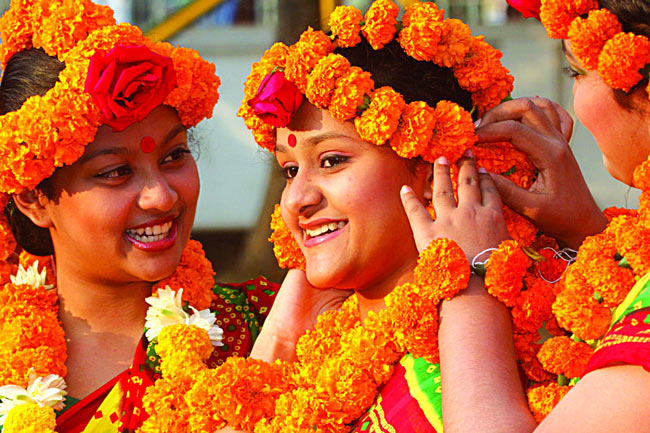 গ্রীষ্মকাল
শীতকাল
বসন্তকাল
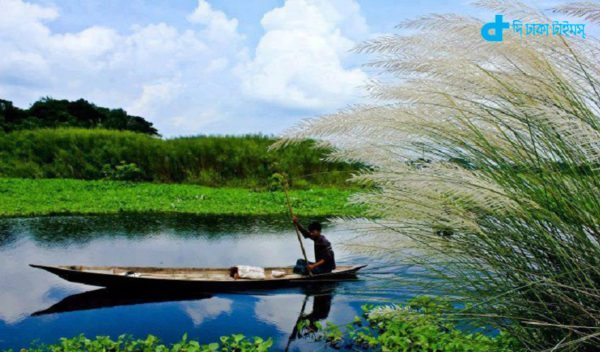 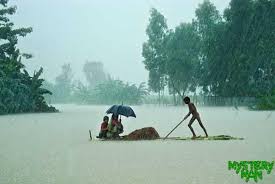 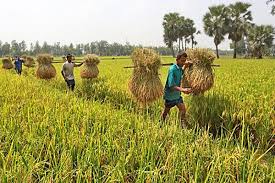 হেমন্তকাল
শরৎকাল
বর্ষাকাল
আজকে আমাদের পাঠের নাম
বাংলাদেশের প্রকৃতি
যুক্তবর্ণ পৃথক
শান্ত
ন ত
ন্ত
ষ  ঠ
শ্রেষ্ঠ
ষ্ঠ
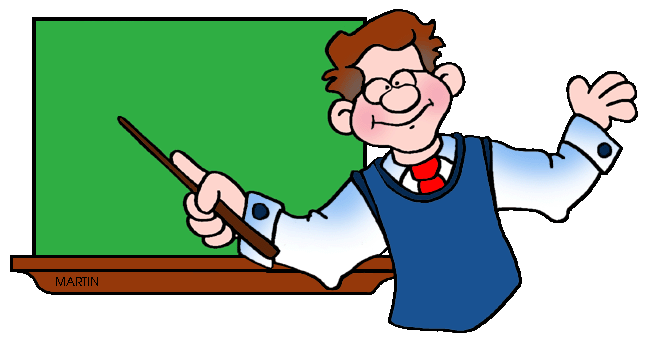 শিক্ষকের পাঠ
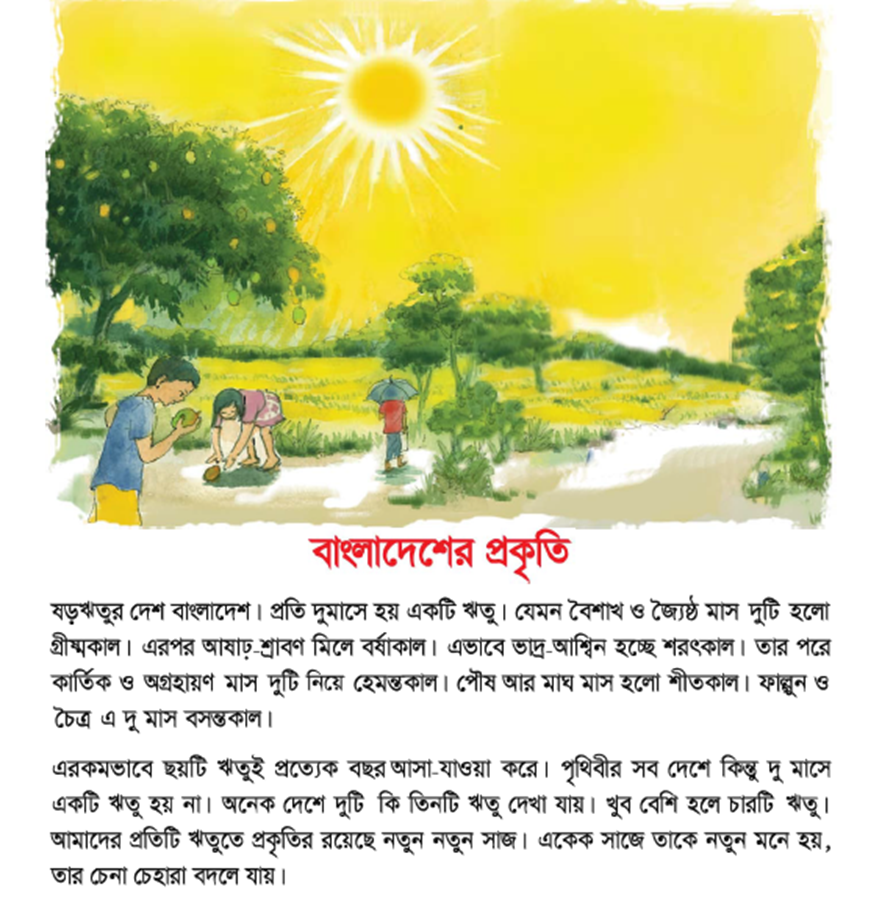 মূল্যায়ন
শুন্যস্থান পূরণ
ক. ষড়ঋতুর দেশ ……………।

খ. প্রতি দু মাসে হয়…………..ঋতু । 

গ. আষাঢ় ও শ্রাবন মিলে হয়………….. ।
 
ঘ .পৌষ ও………..এই দুই মাস শীতকাল।
প্রশ্নোত্তর পর্ব

ক.বাংলাদেশে মোট কয়টি ঋতু?

খ.আম কোন ঋতুতে পাওয়া যায় ? 

গ. আষাঢ় ও শ্রাবন  মিলে কোন ঋতু হয় ?
 
ঘ. কোন দুই মাস মিলে হেমন্ত ঋতু ?

ঙ . কোন দুই মাস মিলে বর্ষা কাল ?
পরিকল্পিত কাজ
বর্ষা ঋতুতে গ্রামে ও শহরের কি অবস্থা হয়  
এ সম্পর্কে ৫ টি বাক্য লিখ।
ধন্যবাদ